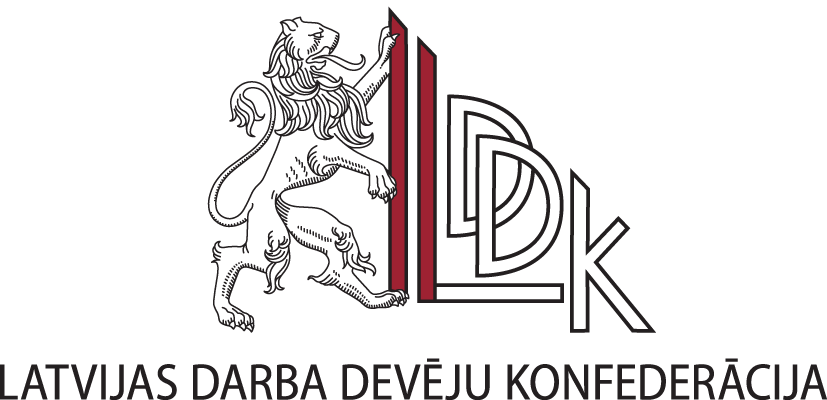 Mikrouzņēmumu nodokļa likuma grozījumu ietekme uz uzņēmējdarbības vidi 

15/04/2015
Likme: 
9% līdz 7000 EUR apgr. 
11% par pārsniegto 

Papild% - darbinieku sociālajai apdrošināšanai
Likme: 
9% līdz 7000 EUR apgr. 
13% par pārsniegto 

Papild% - darbinieku sociālajai apdrošināšanai
Likme: 
9% līdz 7000 EUR apgr. 
15% par pārsniegto 

Papild% - darbinieku sociālajai apdrošināšanai
Tagad
Nav nozaru ierobežojumu; nav fiksētas minimālās sociālās apdrošināšanas iemaksas
2015
2016
2017
Likme: 
9% līdz 7000 EUR apgr. 
11% par pārsniegto 

Papild% aiziet darbinieku sociālajai apdrošināšanai
Likme: 
9% līdz 7000 EUR apgr. 
13% par pārsniegto 

Papild% aiziet darbinieku sociālajai apdrošināšanai
Likme: 
9% līdz 7000 EUR apgr. 
15% par pārsniegto 

Papild% aiziet darbinieku sociālajai apdrošināšanai
Tagad
Nav nozaru ierobežojumu; nav fiksētas minimālās sociālās apdrošināšanas iemaksas
2015
2016
2017
Grozījumi
Likme: pirmos 3 gadus – 9% no apgrozījuma; pēc tam – 12%. 
NB! Ja uzņēmums nodarbina kaut vienu darbinieku, kurš iepriekš strādājis citā MU, 9% likme tiek zaudēta arī pirmajos trīs gados! 


Papildus: 
nozaru ierobežojumi; 
fiksētas minimālās sociālās apdrošināšanas iemaksas
Apgr. 7000 EUR  nodokļos 630 EUR 

Apgr. 15 000 EUR  
nodokļos 1510 EUR 

Apgr. 30 000 EUR  nodokļos 3160 EUR
Apgr. 7000 EUR  nodokļos 630 EUR 

Apgr. 15 000 EUR  
nodokļos 1670 EUR 

Apgr. 30 000 EUR  nodokļos 3620 EUR
Apgr. 7000 EUR  nodokļos 630 EUR 

Apgr. 15 000 EUR  
nodokļos 1830 EUR 

Apgr. 30 000 EUR  nodokļos 4080 EUR
Aprēķins – pēc pašlaik spēkā esošā
2015
2016
2017
Apgr. 7000 EUR  nodokļos 630 EUR 

Apgr. 15 000 EUR  
nodokļos 1350 EUR ↓

Apgr. 30 000 EUR  nodokļos 2700 EUR ↓
Apgr. 7000 EUR  nodokļos pēc likmes 630 EUR + piemaksa par 1 darbinieku ~600 EUR ↑

Apgr. 15 000 EUR  
Nodokļos pēc likmes 1350 EUR + piemaksa par 1 darbinieku ~600 EUR ↑

Apgr. 30 000 EUR  nodokļos pēc likmes 2700 EUR + piemaksa par 1 darbinieku ~600 EUR (↑ - ja vismaz 2 darbinieki)
Apgr. 7000 EUR  nodokļos pēc likmes 630 EUR + piemaksa par 1 darbinieku ~1000 EUR ↑

Apgr. 15 000 EUR  
Nodokļos pēc likmes 1350 EUR + piemaksa par 1 darbinieku ~1000 EUR ↑

Apgr. 30 000 EUR  nodokļos pēc likmes 2700 EUR + piemaksa par 1 darbinieku ~1000 EUR (↑ - ja vismaz 2 darbinieki)
Aprēķins – pēc grozīju-miem
Plus – nozaru ierobežojums! + aizliegums izmantot 9% likmi, ja kaut viens darbinieks ir iepriekš strādājis citā MU!
PAREDZAMĪBA 

VIENKĀRŠĪBA 

ATBILDĪBA
Jautājumu gadījumā sazināties:
lddk@lddk.lv